喝咖啡聊CEDAW
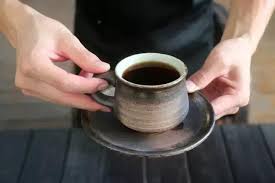 專題分享人:賴文珍 社工師
<目前職任:勵馨基金會桃園分事務所主任>
今日聊天內容<圖片引自網路>
暫行措施
CEDAW
20201022新屋區公所CEDAW
打聲招呼：關於我
學歷：台灣師範大學社工學研究所碩士畢業
證照/執照：領有中華民國社會工作師證照與執照
經歷：NPOs實務工作者
            行政院/教育部/桃園市性別人才庫/調查人才庫成員
            桃園市性別平等委員會/性別教育平等委員會
            性別工作平等委員會委員
20201022新屋區公所CEDAW
你是何時開始聽聞性別/何時聽聞性別平等……
1. 1979年，CEDAW-終止對婦女一切形式歧視公約   
2. 1995年， 「性別主流化」 ，正式以作為各國達成
    性別平等之全球性策略。是策略也是價值，為達實
    質性別平等
3.2016年，「性別平等辦公室」。確定四大理念，推
   展性別主流化
   1)性別友善2)性別平權3)保護母性4)培養女力
20201022新屋區公所CEDAW
20201022新屋區公所CEDAW
CEDAW的精神
1.讓女性享有完整的人權
 2.清楚界定歧視女性的定義
 3.強調政府必須承擔消除歧視的責任
 4.鼓勵民間團體參與，監督政府是否落實公約
20201022新屋區公所CEDAW
直接/間接/交叉
20201022新屋區公所CEDAW
關於歧視
1.直接歧視
   以性別差異為理由而執行的差別待遇
2.間接歧視
   在法律、政策、措施等表面上未規範對男性、女性的歧視，
   但實際執行上產生了其是某性別的效果
3.交叉歧視
    除了以性別差異為名的歧視之外，再加上因種族、階級、
    年齡、宗教等因素而產生的歧視
20201022新屋區公所CEDAW
每個家族的人，都應該看到女性祖先的貢獻，女人可以祭祖，也可以進族譜，平等是普世價值，不能用「是幾千年傳統」就忽略、甚至拒絕改變……行動是可能的，如果可以嘗試，是什麼阻礙我們的嘗試？
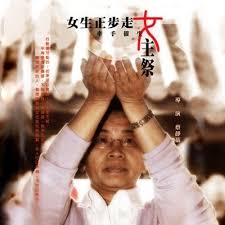 20201022新屋區公所CEDAW
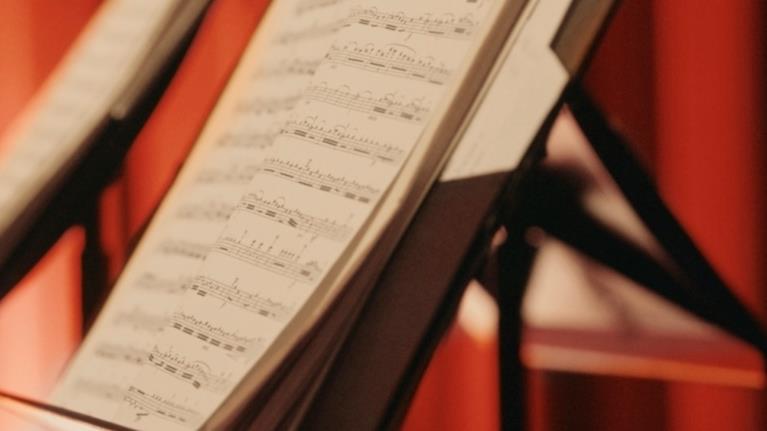 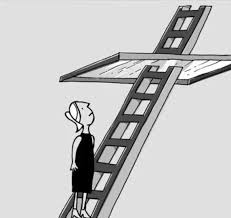 歧視：直接/間接/交叉
壓迫/剝削
玻璃天花板:妳很好但是還不夠好
圖片引自網路
20201022新屋區公所CEDAW
爭位置
為什麼不能......<圖片引自網路>
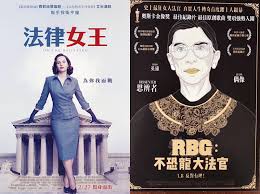 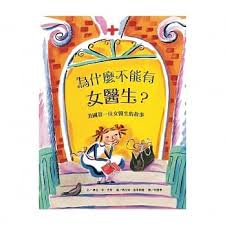 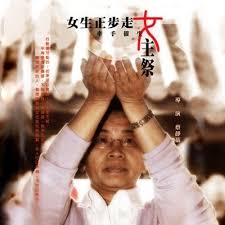 20201022新屋區公所CEDAW
暫行措施
20201022新屋區公所CEDAW
20201022新屋區公所CEDAW
兩公約(1966)：健全我國人權保障體系
20201022新屋區公所CEDAW
20201022新屋區公所CEDAW
桃園市政府性別平等委員會
20201022新屋區公所CEDAW
各課室業務職掌
20201022新屋區公所CEDAW
起來吧，你就是力量﹗<圖片摘自網路>
你
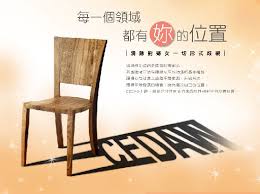 讓性別成為顧念而非限制
20201022新屋區公所CEDAW